The Concept Triangle of Assessment				School of Professional  Teacher Education
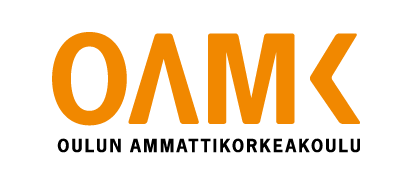 Reflection is a deep examining of things. At its best, it is personal and  based on experience and theoretical knowledge. The students ask themselves a question: how do I act now and how would I act in a similar situation in the future?
SELF-CRITICAL
The students act and demonstrate their competence in authentic situations and operating environments.
CRITICAL
The students become acquainted with the topic on the basis of theory and consider how they would act in an authentic situation. The reflection is personal. They have the ability to act professionally in an authentic situation. Demonstrating competence does not require an authentic operating environment.
Understanding is contemplating things using the scientific literature and other reliable sources. Contemplation does not necessarily require personal experience in teaching or tutoring. The students examine and contemplate the phenomenon.
ANALYTICAL
Knowledge is an composite examination using reliable sources. The students form an overall picture of things and draw conclusions from it.
See also: Happo, I., Karjalainen, A. & Perunka, S. 2018. Osaamisen pyramidi opiskelijan henkilökohtaisen opintopolun toteutumisen tukena ammatillisessa opettajankoulutuksessa. ePooki. Oulun ammattikorkeakoulun tutkimus- ja kehitystyön julkaisut 38. Retrieval 3.5.2022. http://urn.fi/urn:nbn:fi-fe2018060525272.